Building your own support network  
With
Bernard Genge
Aims & desired outcomes
Aims – To prioritise the building of a two-way support network

Outcomes – To have a support network in place so when the challenging times happen there is mutual support available 

As we go through this masterclass decide what you will START, STOP & CONTINUE doing
[Speaker Notes: On these masterclasses as we all learn in different ways there will be spoken words from me, written words on the ppt, pictures, quotes and for those that are very visual youtube clips to watch afterward. The key to learning however is doing and teaching – 54321 DD]
Set scene
Although building our own support network can play an important role in times of stress, it is something you can develop when you're not under stress. It provides the comfort of knowing that your friends are there for you if you need them, and you can be there for them when they need it. You don't need to formalise your support network, an informal one will do nicely.
 
Whether you are chasing big goals, making changes in your life or just want peace of mind, we can’t do it all alone. Are there people you know on a similar journey to you? 
 
When you are proactive you are bold and brave, so think about who you want as your mentors and who you can provide support to, but be patient as you build your network you want the right people in it. Think about social events, even online ones, and give more than you seek to receive, what goes around comes around. Reach out to old friends. With modern technology it has become easier to fix regular online group chat’s so distance does not need to prevent this.
﻿
[Speaker Notes: A social support network is made up of friends, family and peers. Social support is different from a support group, which is generally a structured meeting run by a lay leader or mental health professional.
Although both support groups and support networks can play an important role in times of stress, a social support network is something you can develop when you're not under stress. It provides the comfort of knowing that your friends are there for you if you need them.
You don't need to formalize your support network. A coffee break with a friend at work, a quick chat with a neighbour, a phone call to your sibling, or volunteer work are all ways to develop and foster lasting relationships with others.]
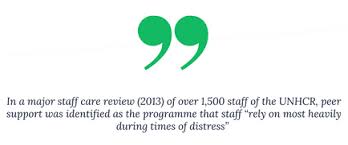 [Speaker Notes: UNHCR – The UN refugee Agency. Lets be proactive not reactive with this]
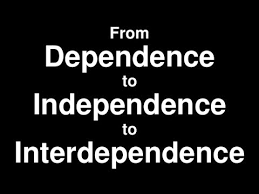 The benefits of a support network
A forum for bouncing ideas 
Mutual accountability
Helps build self-confidence and self-esteem
Provide each other helpful ideas and suggestions. 
A massive benefit is the positive impact for emotional/mental wellbeing – proven to have a long-term positive impact. 
An invisible safety net. 
People with a support network have lower blood pressure and a lower risk of cardiovascular disease 
Can help promote healthy lifestyle choices
What sort of support might you need?
Emotional – e.g. to be listened to
Tangible – e.g. financial assistance
Informational – e.g. advice
Companionship e.g. sense of belonging
Intangible-  e.g. personal advice
[Speaker Notes: Think of times when you might have needed any of these, who did you call on?]
How it can help us with trauma
The 6 R’s to trauma healing namely:
Relate – have a support network in place because as you go through the process of ‘healing’ you will need support around you. 
Resources – such as visualising yourself being strong, resourceful and proactive, using positive self-talk, being highly self-aware, decisive, proactive 
Reprogramming – this is where you use something like EMDR (Eye Movement Desensitisation and Reprocessing), EFT etc.  
Repatterning – which is remodelling or redesigning a new more empowering thought, belief, emotion and behaviour. 
Reflecting – which is of course reflecting on the experience, meaning making and meaning sharing. 
Resilience – this is the post traumatic growth phase where we grow, develop and use our renewed confidence to support and help others.
[Speaker Notes: The point of sharing this is to reiterate the importance of having a support network, it is classified above as the first and foundational step. 
Psychologists and other emotional and mental health professionals often talk about the importance of having a strong social support network. Research has also demonstrated the link between social relationships and many different aspects of health and wellness. 
Its classed now as one of the most important aspects with PTSD – none of us know when we could suffer from this.]
What are the effects of poor social support?
Depression
Suicide
Alcohol use
Cardiovascular disease
Altered brain function 

In one study of middle-aged men over a seven-year period, those with strong social and emotional support were less likely to die than those who lacked such relationships.
Social support and social integration = social health
Social support refers to the psychological and material resources provided by a social network to help individuals cope with challenging times. Such social support may come in different forms. Sometimes it might involve helping a person with various daily tasks when they are ill or offering financial assistance when they are in need. In other situations, it could involve giving advice to a friend when they are facing a difficult situation. And sometimes it simply involves providing empathy or a friendly ear.

Social integration is being part of a family, a partnership, a social activity, or some other type of community. Experts suggest that being integrated into such social relationships confers a protective benefit against maladaptive behaviours and damaging health consequences.

Could your network evolve into an integrated group with a purpose?
[Speaker Notes: When thinking about who to invite and how to get started in addition to friends, family and work colleagues you might consider 
Volunteering. Pick a cause that's important to you and get involved. You're sure to meet others who share similar interests and values.
Join a gym or fitness group. Incorporating physical fitness into your day is an important part of a healthy lifestyle. You can make friends while you exercise. Look at gyms in your area or check a local community center.
Take a class. A local college or community education course puts you in contact with others who share similar hobbies or pursuits.
Look online. Social networking sites can help you stay connected with friends and family. Many good sites exist for people going through stressful times, such as chronic illness, loss of a loved one, a new baby, divorce and other life changes. Be sure to stick to reputable sites, and be cautious about arranging in-person meetings.]
The 6 people you might want to find
The Instigator: Someone who pushes you, who makes you think, motivates you to get up and go, and try and make things happen. You want to keep this person energised, and enthusiastic. This is the voice of inspiration. 
The Cheerleader: This person is a huge fan, a strong supporter, and an evangelist for you and your work. Do what you can to make this person rewarded, to keep them engaged. This is the voice of motivation. 
The Doubter: This is the devil’s advocate, who asks the hard questions and sees problems before they arise. You need this person’s perspective. They are looking out for you and want you to be as safe as you are successful. This is the voice of reason. 
The Taskmaster: This is the loud and belligerent voice that demands you gets things done. This person is the steward of momentum, making sure deadlines are met and goals are reached. This is the voice of progress.
The Connector: This person can help you find new avenues and new allies. This person breaks through roadblocks into finds ways to make magic happen. You need this person to reach people and places you can’t. This is the voice of cooperation and community. 
The Example: This is your mentor, you hero, your North Star. This is the person who you seek to emulate. This is your guiding entity, someone whose presence acts as a constant reminder that you, too, can do amazing things. You want to make this person proud. This is the voice of true authority.

Could you get all these in your support network? Is this something you could discuss with your network? You could even agree which roles each of you will take on with each other? Could they be rotated?
Questions to consider
What will be the purpose of my network?
 
Who will I invite?
 
How will I do it and how often (even if its not a formal group)? 
 
What will I do to keep it alive and interesting?
Summary
Give and take: The foundation of social networks

A successful relationship is a two-way street that requires your active participation. Here are some suggestions for nurturing your support network relationships:

Stay in touch. Answering phone calls, returning emails and reciprocating invitations let people know you care.
Don't compete. Be happy instead of jealous when your friends succeed.
Be a good listener. Listen when your friends are speaking. Find out what's important to them.
Don't overdo it. Be careful not to overwhelm friends and family with phone calls and emails. Save those high-demand times for when you really need them.
Appreciate your friends and family. Take time to say thank you and express how important they are to you.
Give back. Be available for family and friends when they need support.
Summary
The bottom line

Remember that a goal of building your social support network is to reduce your stress level, not add to it. Watch for situations that seem to drain your energy. For example, avoid spending too much time with someone who is constantly negative and critical. Similarly, steer clear of people involved in unhealthy behaviors, such as alcohol or substance abuse – unless of course you are emotionally prepared to help and have the expertise.

Taking the time to build a social support network is a wise investment, not only in your mental well-being but also in your physical health and longevity. Start making more friends or improving the relationships you already have. Whether you're the one getting the support or the one giving out the encouragement, you'll reap rewards.
[Speaker Notes: We looked at he people you need to consider in your network, next we look at the 7 types you can’t help.]
[Speaker Notes: 6mins 31 - 7 types of people you can’t help. Do you have a toxic friend or a toxic family member in your life? Do you try to change them because you think you see the good in them they can’t see in themselves? Trying to help someone who can’t even help themselves can feel a lot like taking one step forward and ten steps back. Some toxic people just don’t change, especially if they don’t want to and it’s not your job to help them get better. So, here are the most common and most problematic types of people you cannot help.]
30-day challenge
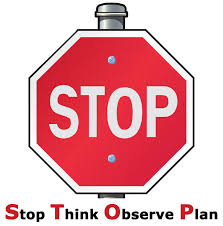 Discuss with three people the benefits of mutual support and ask their views regarding being part of your network.
Develop a plan to build over the next 6 – 12 months  a network that includes an instigator, cheerleader, doubter, taskmaster, connector and an example.
Action plan
As a result of todays masterclass what will you:

START DOING

STOP DOING

CONTINUE DOING
[Speaker Notes: 54321 decide/do]
Further opportunities
Personal Resilience facebook group.
Ignite: Find Your Passion, Live Your Purpose & Re-Write Your Future
https://www.facebook.com/groups/216645969611627/?ref=share

Personal resilience online programme; 
https://ignitepd.thinkific.com/courses/rock-solid-resilience?fbclid=IwAR1dt6Mw_cw8EqDPPJA3bpynSEVhFxwfMWBZpPKO1IZq04ZvxHHc0ty8KRc
bernard.genge@gmail.com
Further information/watching
https://www.youtube.com/watch?v=WZvUppaDfNs

Emma Seppälä, Ph.D. is a Science Journalist & Author (http://emmaseppala.com) and the Associate Director of the Center for Compassion and Altruism Research and Education at Stanford University (http://ccare.stanford.edu/) Emma Seppälä's areas of expertise are health psychology, well-being, and resilience. She conducts research, writes and speaks about the science of happiness, social connection, and compassion. Her research investigating the effects of yoga- and meditation-based interventions for combat veterans returning from Iraq and Afghanistan with trauma was featured in the documentary Free the Mind. Emma's research has been cited in numerous television and news outlets including ABC News and The New York Times as well as books such as Congressman Tim Ryan's Mindful Nation. Emma often gives talks on the psychology of health and well-being to academic, corporate, and governmental institutions including places such as Google, the National Science Foundation, and a US Congressional Hearing.
[Speaker Notes: Although she refers to the US the principles equally apply to us in the UK]